Meeting of the Officers of the Intergovernmental Coordination Group for the Tsunami
and Other Coastal Hazards Warning System for the Caribbean and Adjacent Regions
(ICG/CARIBE EWS)

1-2 Feb 2024
UN OCEAN DECADETSUNAMI PROGRAMME
Mike Angove
Member; UNODTP Scientific Committee
TOPICS
Update: UNODTP Activities	
Discussion: Implications for CARIBE EWS Implementation
Overview: Instrumentation Strategy
Video
UNODTP Update
Scientific Committee Meeting Highlights (23-24 Jan 2024)
Decade Collaborative Centers/Decade Coordination Offices	
	Provide targeted Decade support at the Thematic OR Regional Level
	DCC-CR; DCC-PRED; DCC-IOR; DCO-CAR; DCO-PICT
	
TEN CHALLENGES (Tsunami is in #6—Increase Community Resilience to Ocean Hazards)
	Vision 2030: Draft White Paper; Supported by DCC-CR/IOR

  Engagement.
	2nd UN Ocean Decade Conf Side event—Barcelona 10-12 April
   	2nd UNESCO IOC Global Tsunami Symposium—Banda Aceh, 11-14 Nov
UNTODP Implementation Concept
Goal 1: Highest risk tsunami sources identified and catalogued
Goal 2: Tsunami Detection within 10mins of origin
Goal 3: 100% of the national authorities will be able to effectively warn population at risk.
Goal 4: 100% of communities at risk from tsunamis resilient to tsunamis by 2030
UNODTP: 	
Set Goals
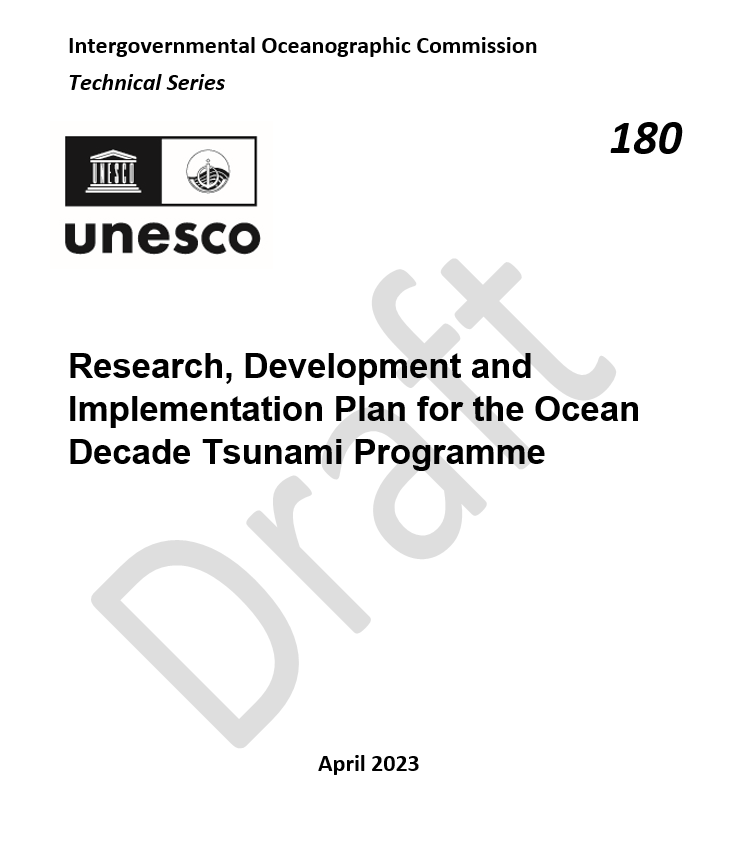 DCC CR

DCC IOR

DCO CAR
WG1 Risk Knowledge
WG2 Detection and Forecasting
WG3 Dissemination and Communication
WG4 Prearedness nd Response
Other S&T/R&D
Member States:  Provide contributions
Contribution 1
Contribution 2
Contribution 3
Contribution 4
New!
DISCUSSION: How will DCC/DCO support be coordinated w/in CARIBE EWS?
UNODTP Instrumentation Strategy
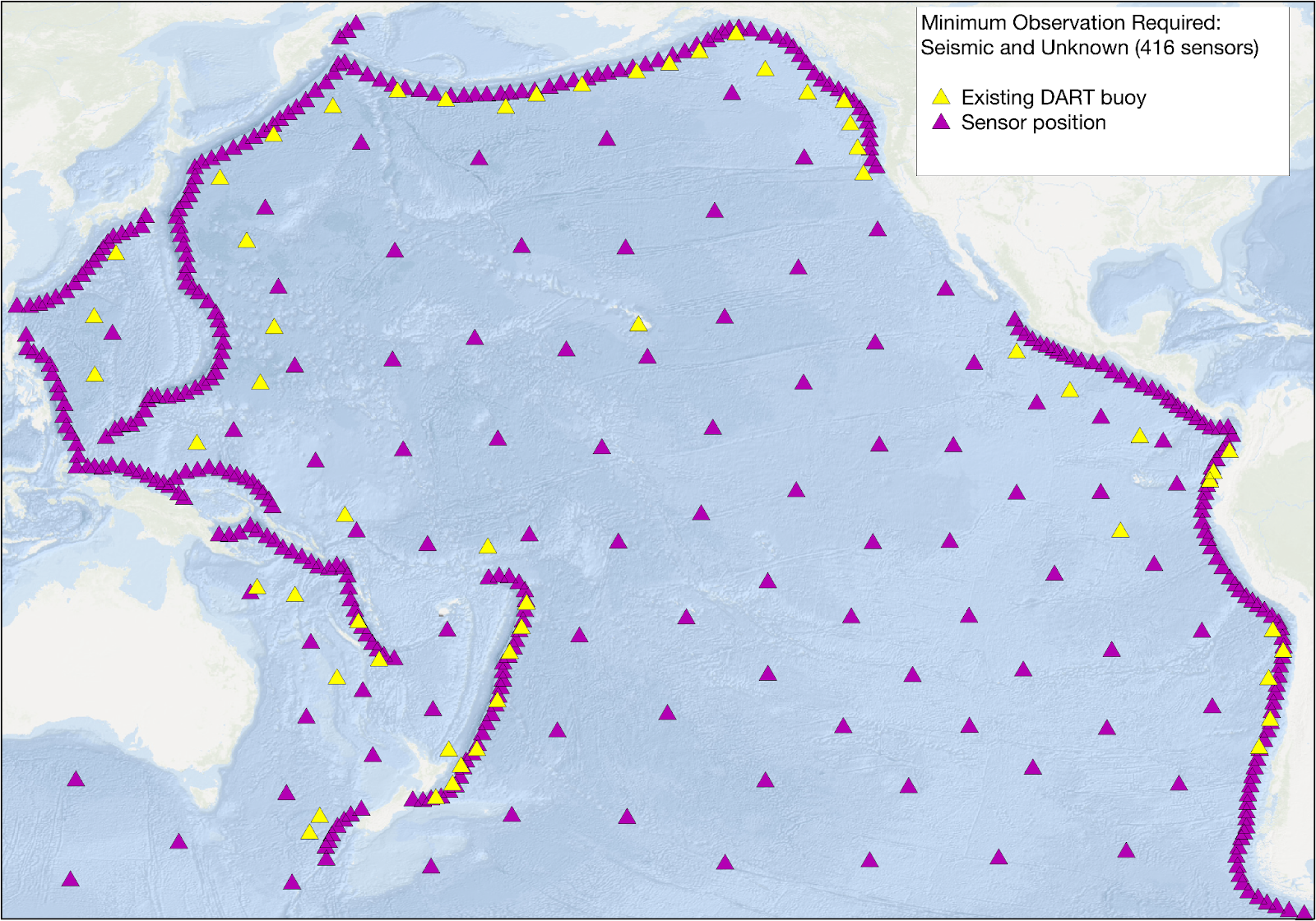 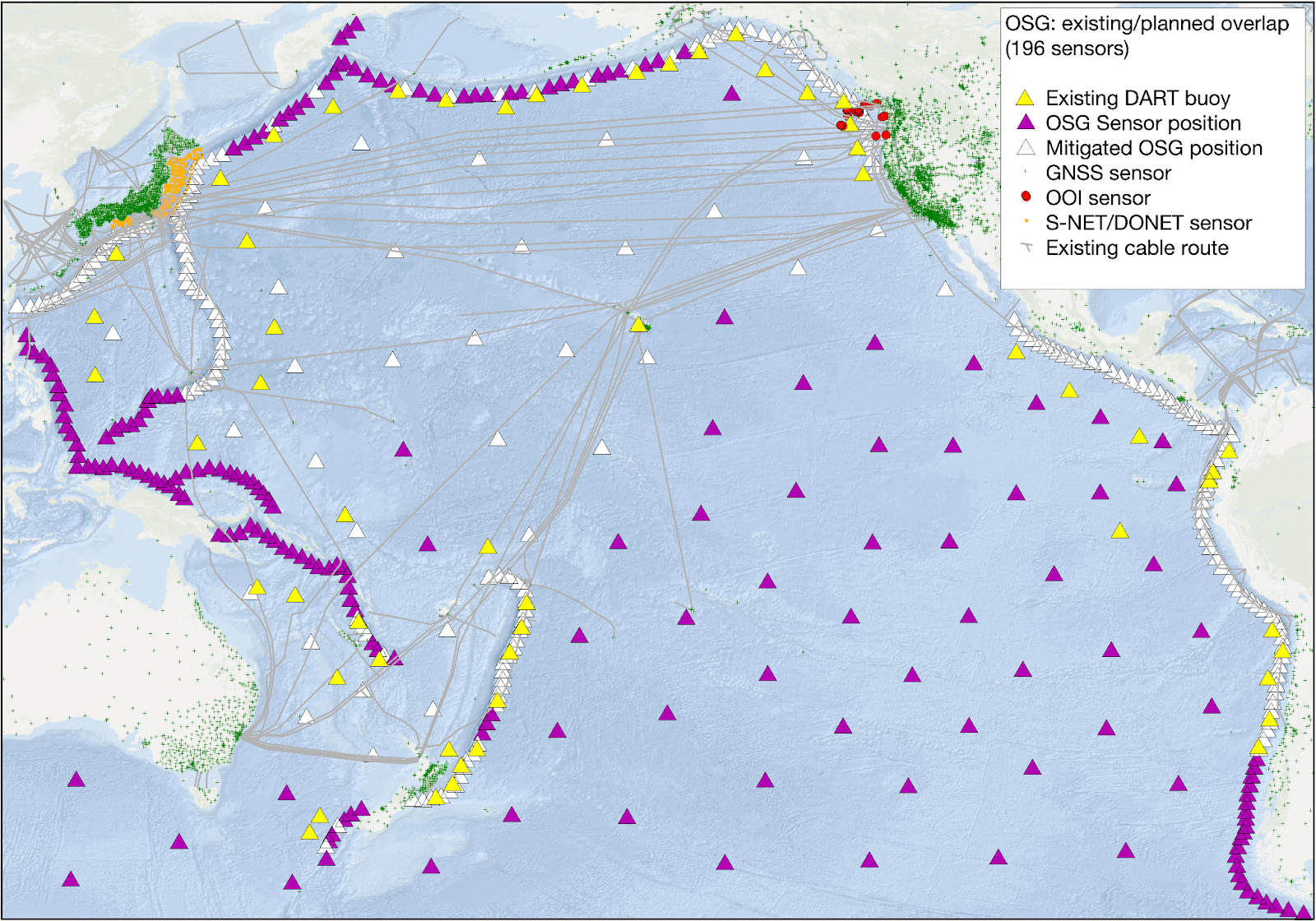 Needed OBS to reach UNODTP Goals
Optimized, Collaborative Grid
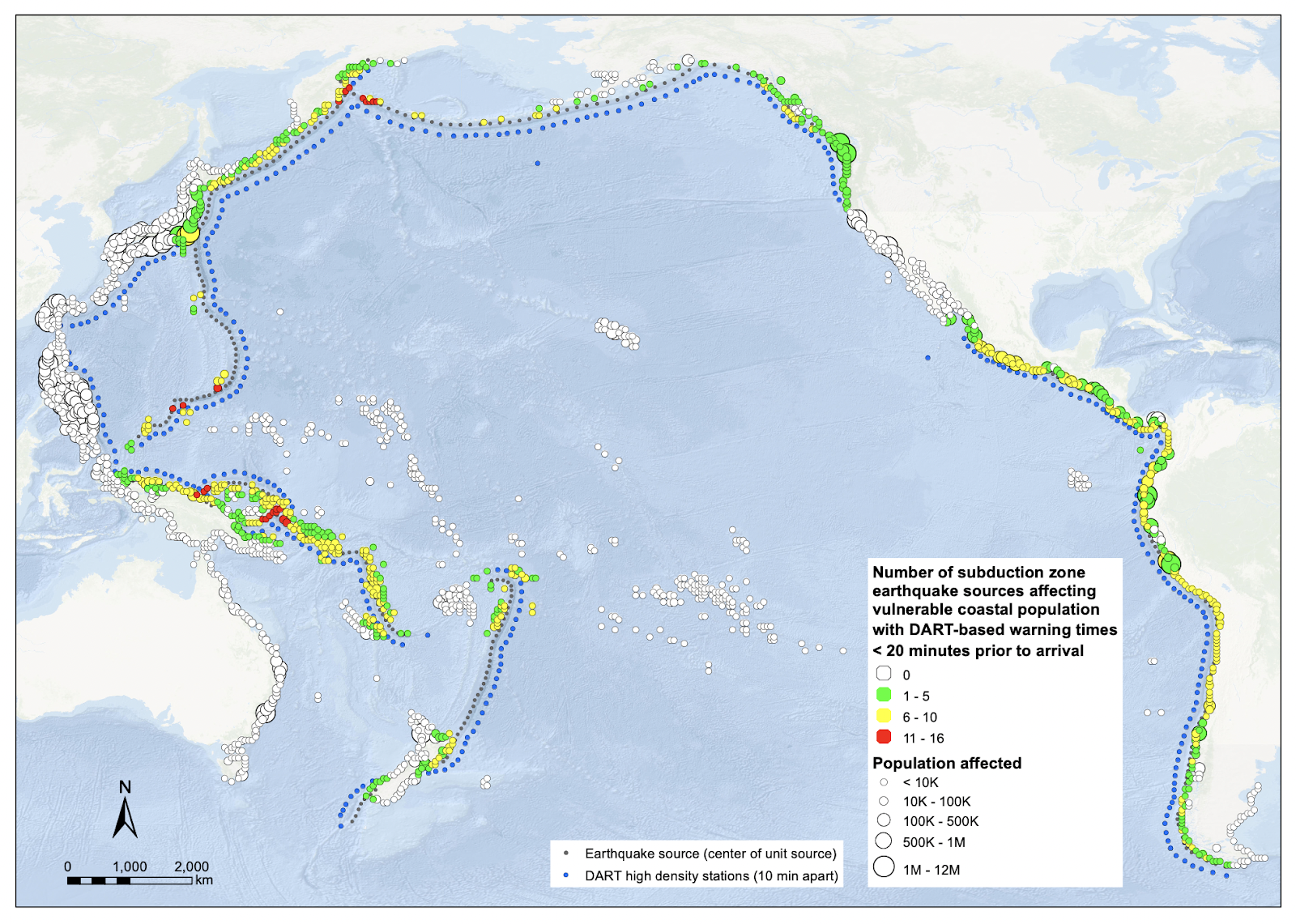 Exposure drives prioritization?
UNODTP Video
The Ocean Decade Tsunami Programme presentation video (English) (youtube.com)